Justice
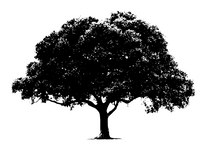